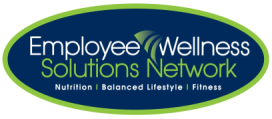 Self-Massage Myofascial Release
Do you have tight areas of your body? How do you relieve the tension of your body? What are muscle knots?
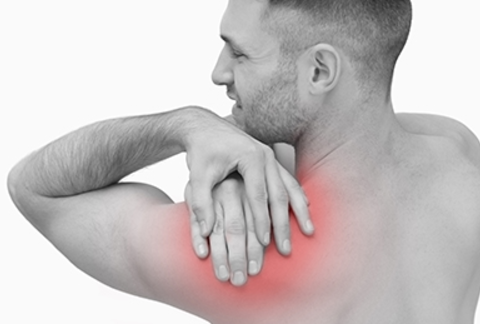 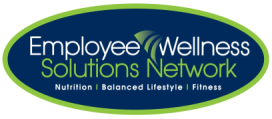 Come for an interactive session with our coaches to learn how to decrease any pressure you may be feeling. Let’s work toward having optimal health!
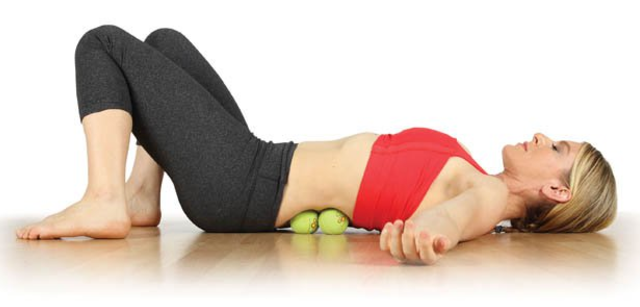 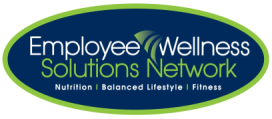 This session is on _________________.
Sign up at _____________

Contact ___________ for more information.
www.ewsnetwork.com
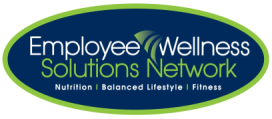